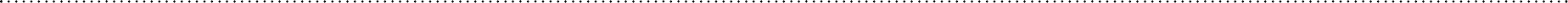 Kurzvorstellung von Kahoot
Einfache, schnell erstellte Lernspiele
Berlin
29.01.2016
Tamara Pianos
Kahoot! is a free game-based learning platform that makes it fun to learn – any subject, in any language, on any device, for all ages!
kahoot
Das Ziel von Kahoot ist es, sehr schnell einfache Spiele zu erstellen, die sich in jede Klassenraumsituation einbinden lassen
Kahoot! will auch die Leute aus der letzten Reihe erreichen und einbinden
Soll Freude und Motivation für alle bringen
[Speaker Notes: https://play.kahoot.it/#/k/1e07ebef-e691-4eec-9637-3ba92d1775aa undhttps://play.kahoot.it/#/k/5c0b190a-8ae0-4b87-9efc-e9e9f321ef61]
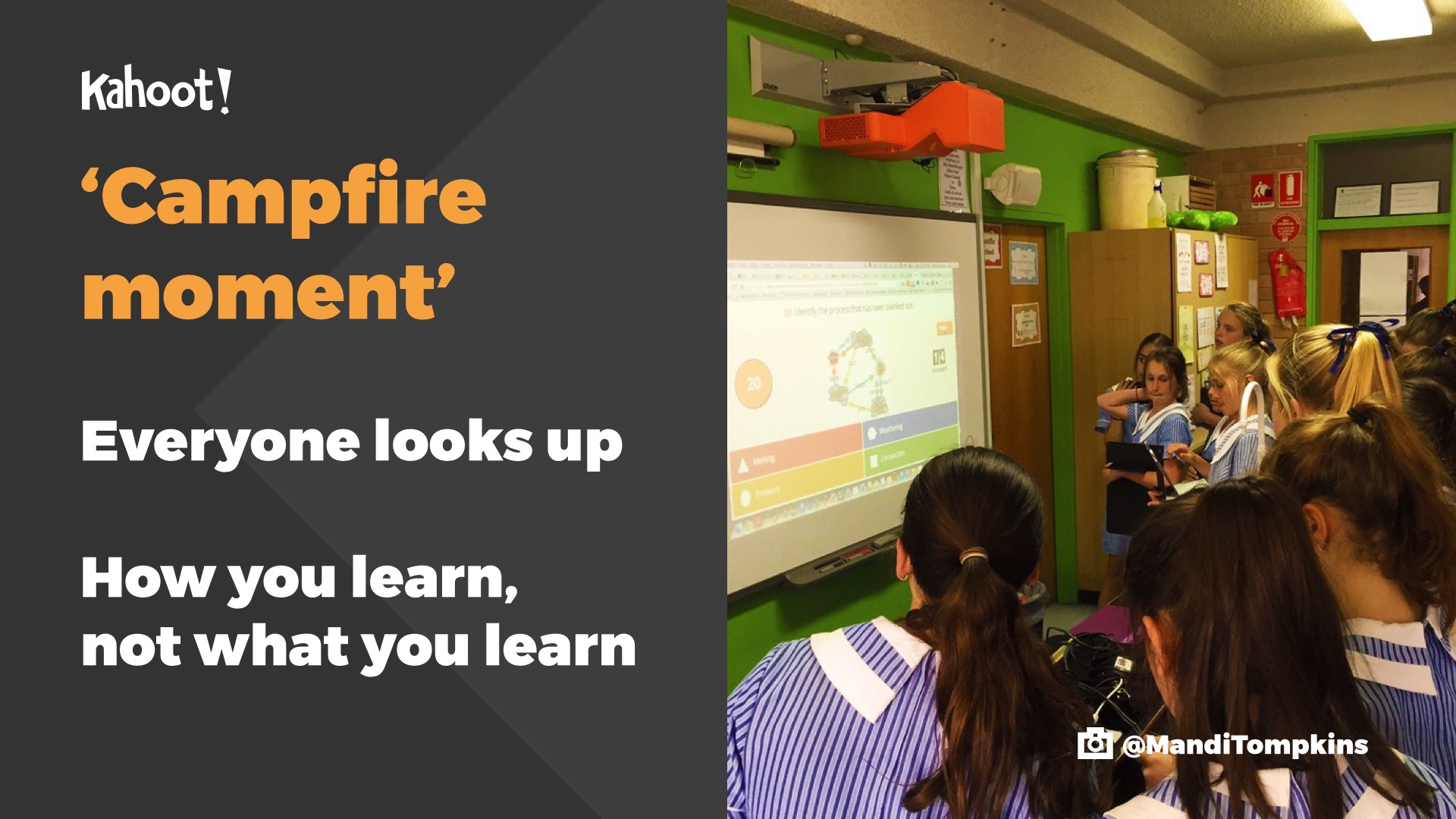 Einige URLs
Bei Kahoot anmelden (einfach und schnell) und eigene Kahoots erstellen:https://getkahoot.com/ 
Nachnutzbare Kahoot PPTs etc:https://getkahoot.com/blog/the-official-kahoot-professional-development-superpack#_=_
Beispiel, vom 29.01.2016 (erstellt von Nicole Krüger):https://play.kahoot.it/#/k/1e07ebef-e691-4eec-9637-3ba92d1775aa 
Ein vorhandenes Kahoot vom Smartphone o.ä. starten:https://kahoot.it/#/ (Hier muss man dann die PIN für das Kahoot eingeben.)
[Speaker Notes: https://play.kahoot.it/#/k/1e07ebef-e691-4eec-9637-3ba92d1775aa Bei Kahoot anmelden (einfach und schnell) und eigene Kahoots erstellen:https://getkahoot.com/ 
Nachnutzbare Kahoot PPTs etc:https://getkahoot.com/blog/the-official-kahoot-professional-development-superpack#_=_
Beispiel, vom 29.01.2016 (erstellt von Nicole Krüger):https://play.kahoot.it/#/k/1e07ebef-e691-4eec-9637-3ba92d1775aa 
Ein vorhandenes Kahoot vom Smartphone o.ä. starten:https://kahoot.it/#/ (Hier muss man dann die PIN für das Kahoot eingeben.)]
Noch ein Beispiel
Offizielles Beispiel von Kahoot mit verschiedenen Fragen (auf Englisch):
https://play.kahoot.it/#/k/d2b8b484-6ae6-4563-ab56-b4d97749f2ee
Optionen Quiz, Discussion oder Survey
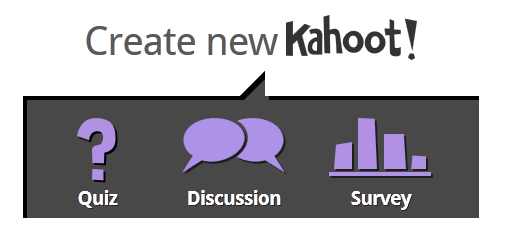 Hintergrundinformationen
Vortrag von bei der emtacl2015 in Trondheim von Alf Inge Wang, einem der Entwickler von Kahoot:
https://dl.dropboxusercontent.com/u/1483254/emtacl15/presentations/2015-04-22-Why_game-based_learning-Alf_Inge_Wang.pdf
Co-founder/Inventor/Researcher Kahoot!
http://www.idi.ntnu.no/~alfw/
Video der Präsentation:
https://vimeo.com/126346091
Auf der Webseite steht die PIN, die auf dem Smartphone o.ä. eingegeben werden muss.
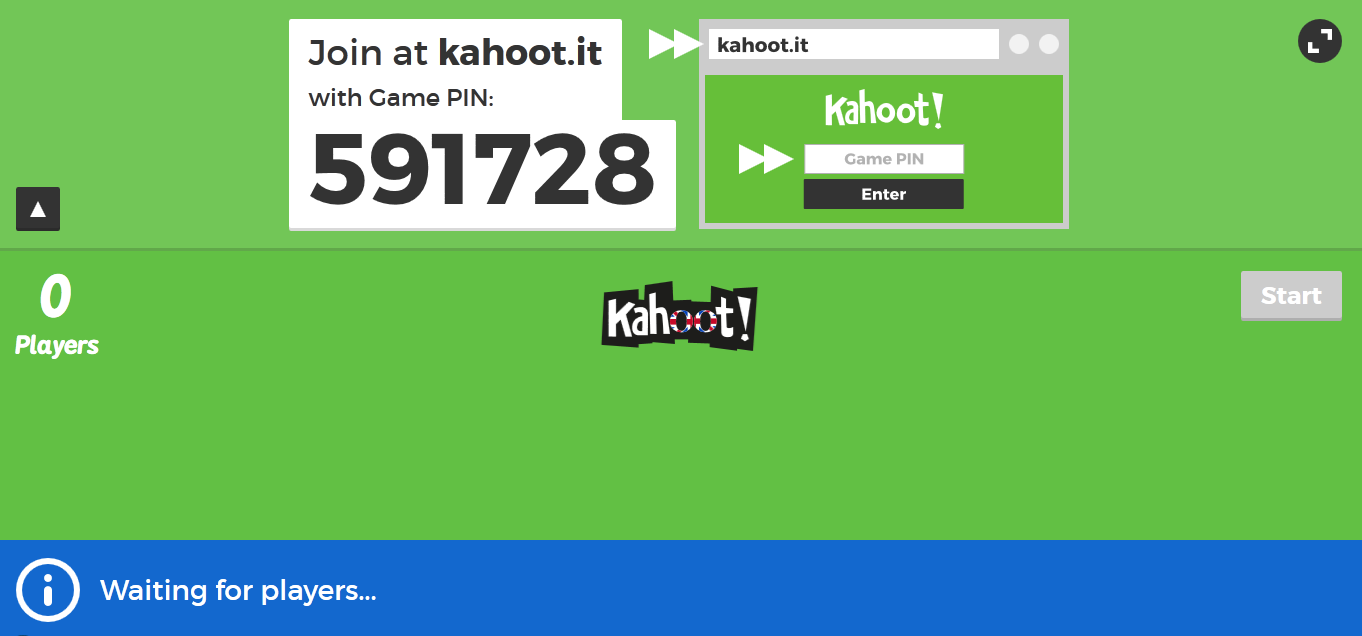 Beim Testen beachten:
Es gibt einmal die Sicht von der Person, 
die das Kahoot am Rechner startet 
und dann die Sicht von den Teilnehmenden. 
Zum Testen muss sich normalerweise ein Person 
als Teilnehmer/in mit dem PIN anmelden.
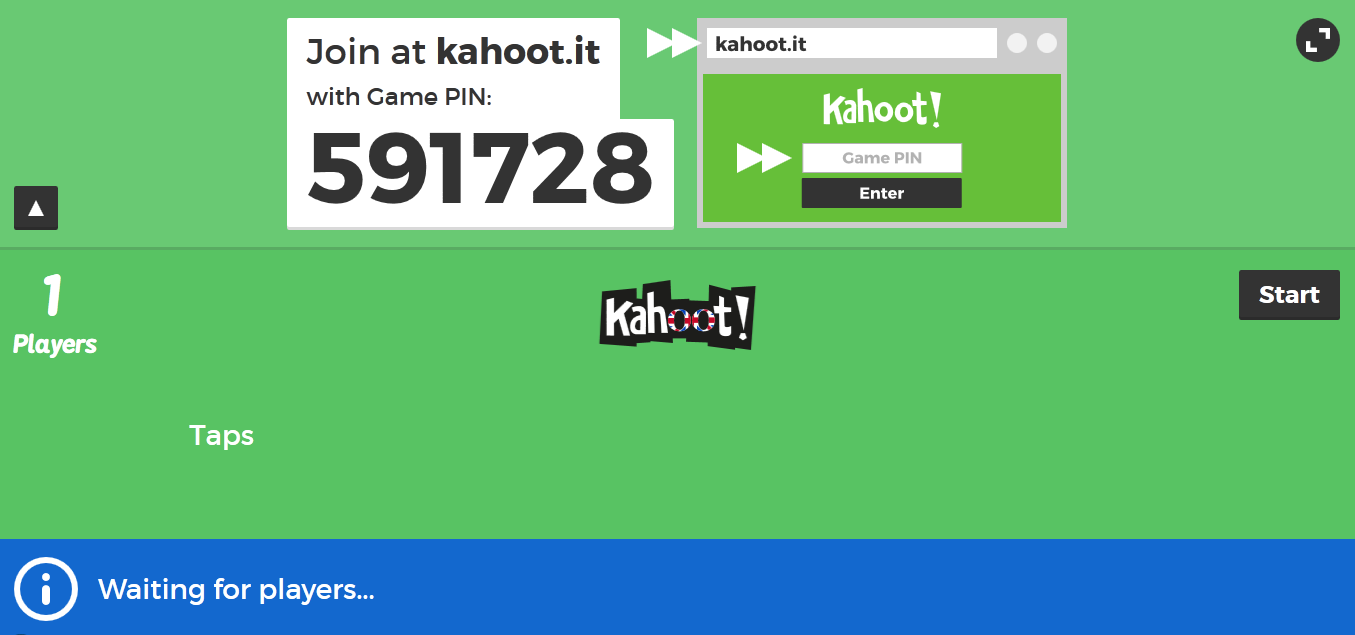 Sobald mindestens eine Person 
angemeldet ist, ist der Startbutton
 aktiv und man kann beginnen.
Spielregeln wie bei „Wer wird Millionär?“
Wichtig: Auf dem Smartphone oder Tablet sind nur die Farben zu sehen – 
nicht die kompletten Antworten
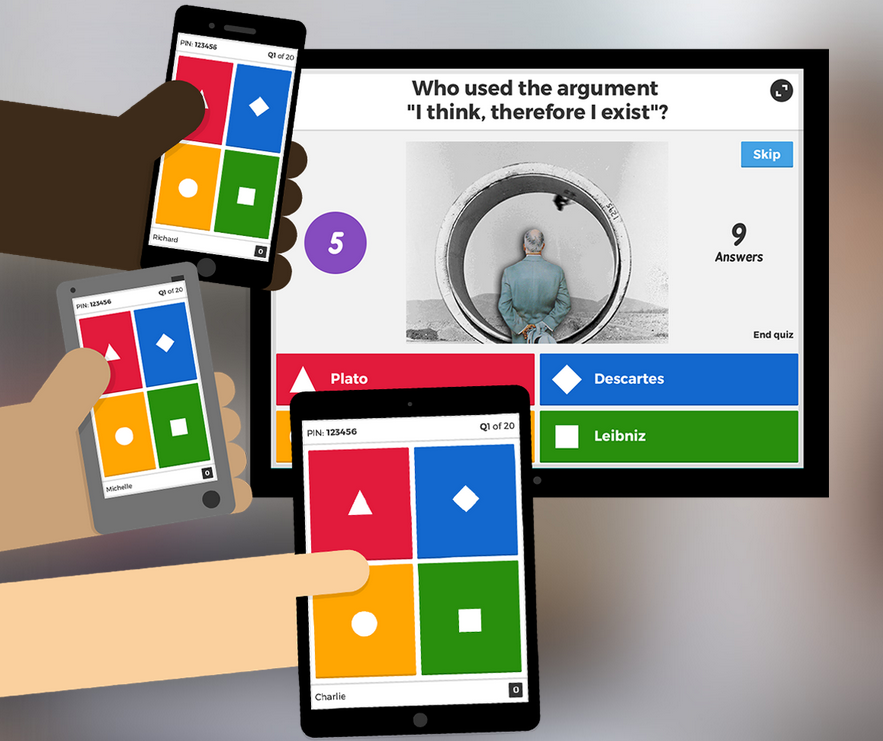 Beispiel
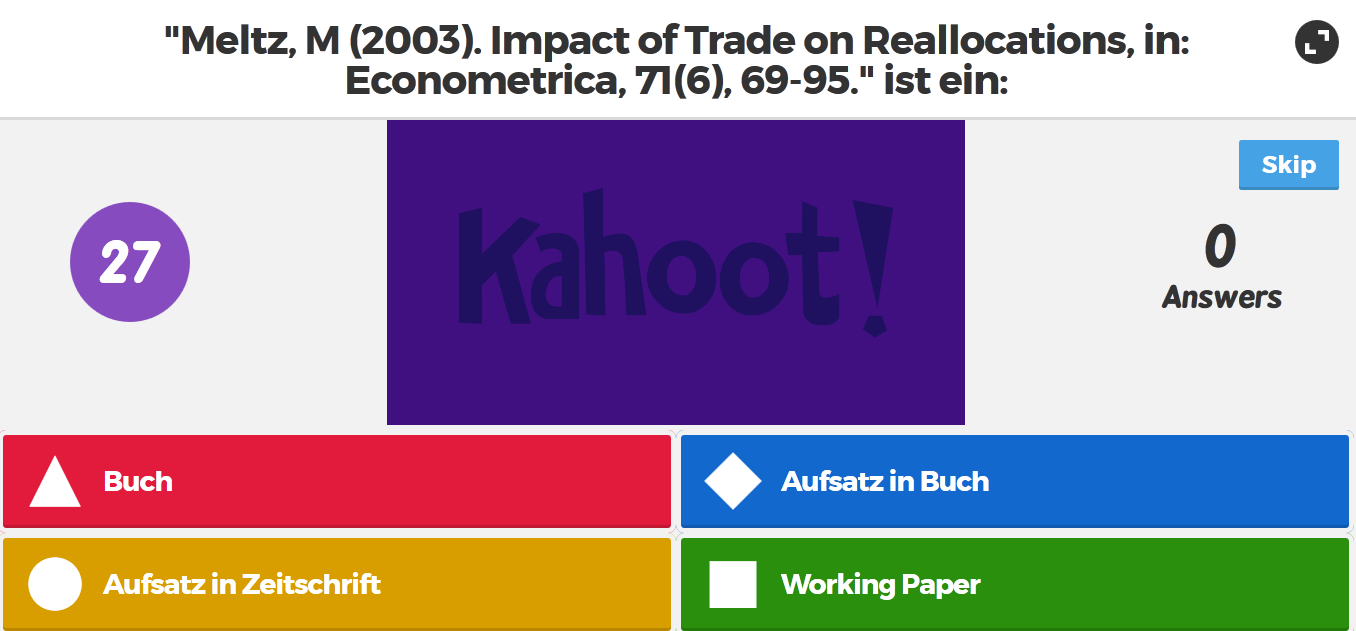 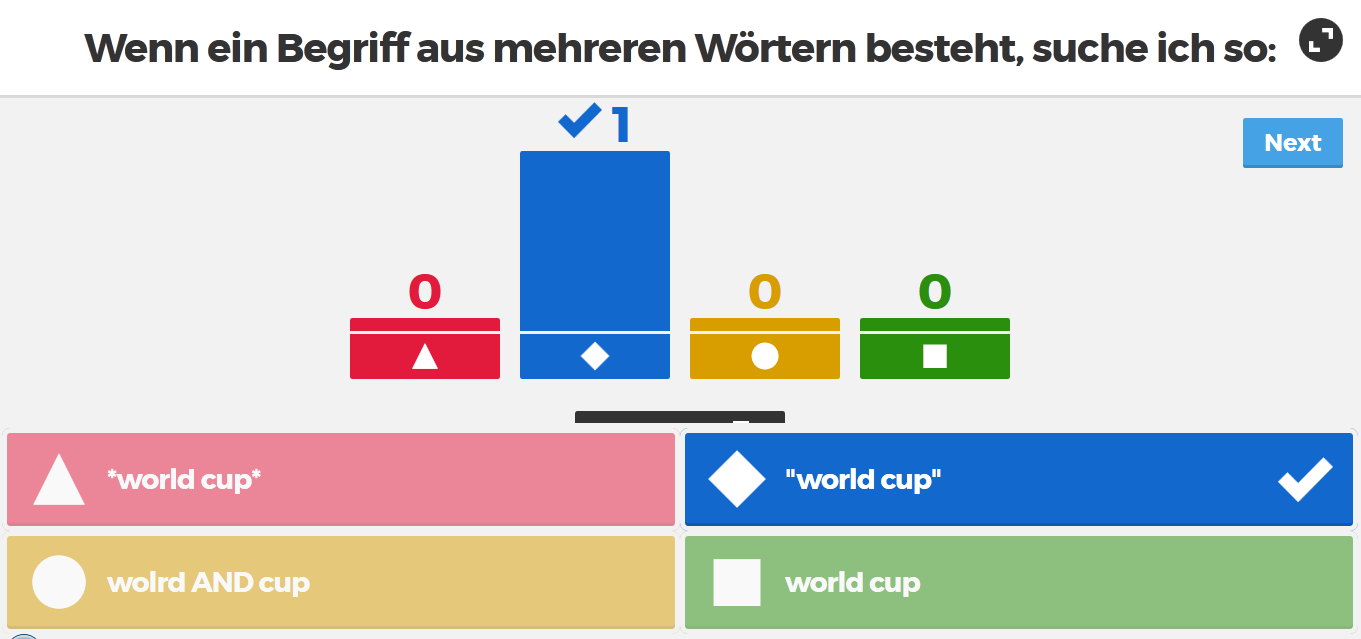 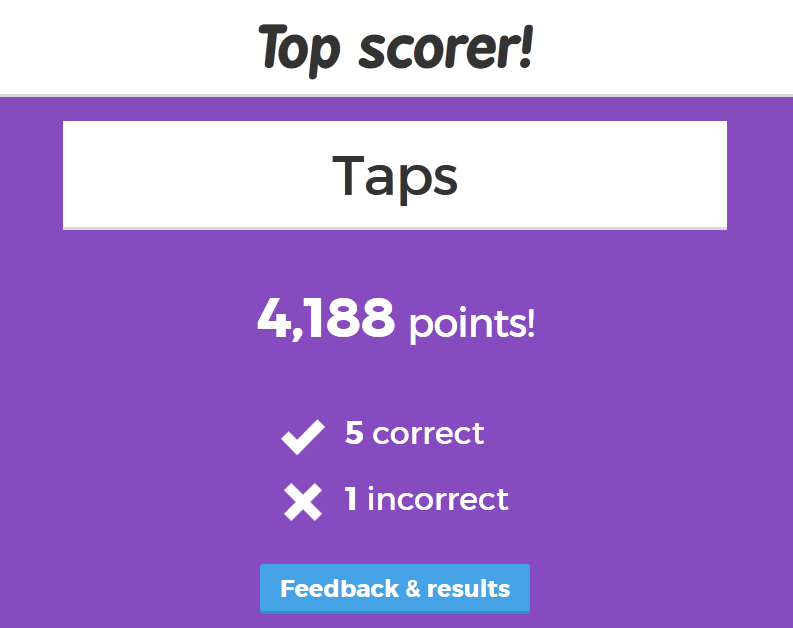 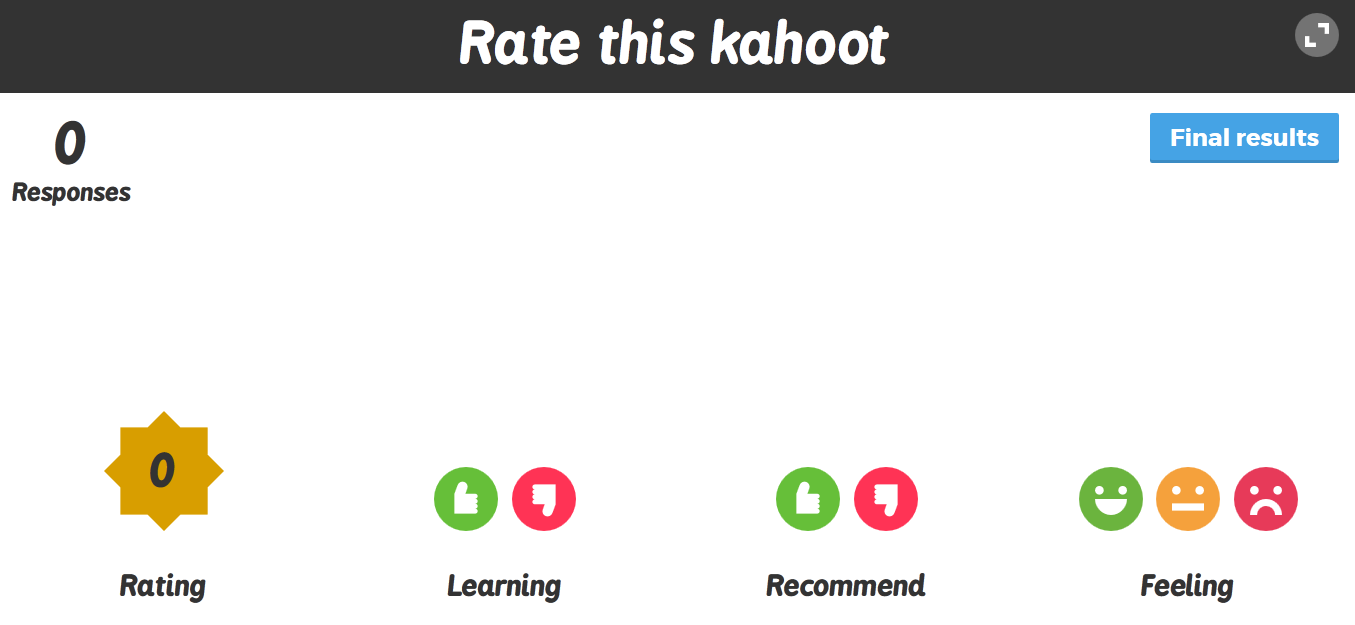 Smartphone-Sicht
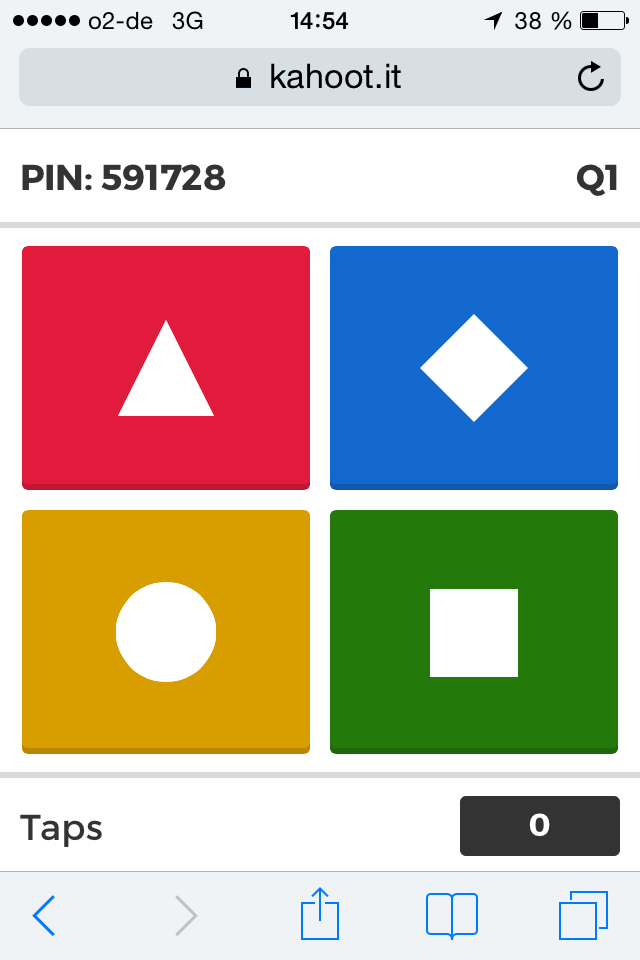 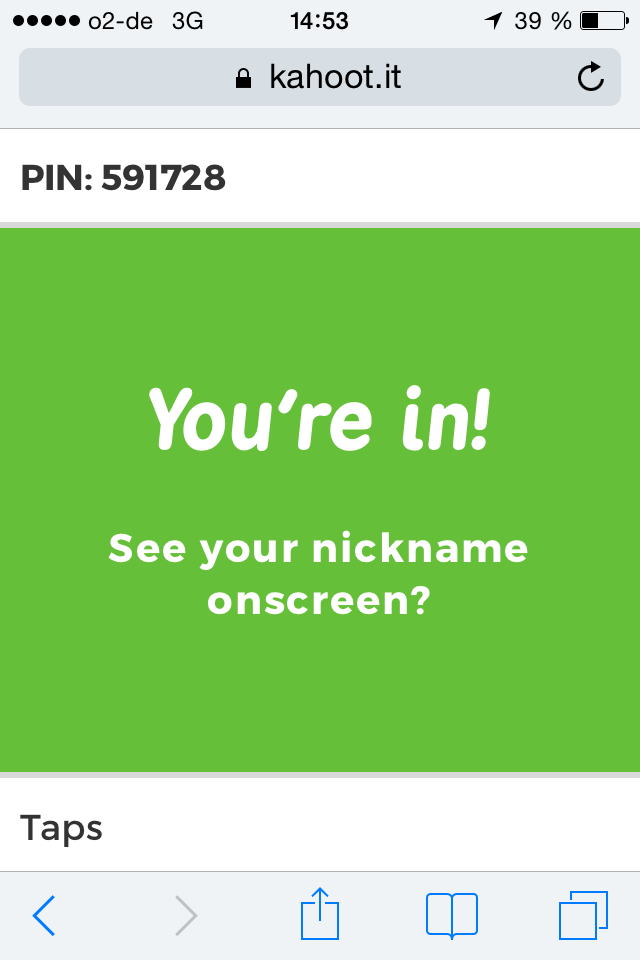 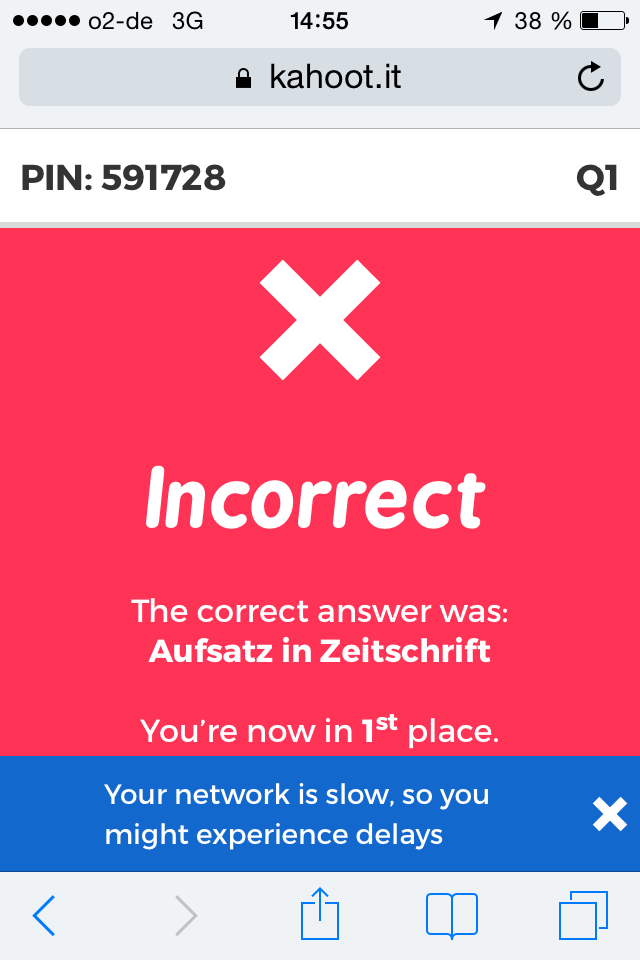 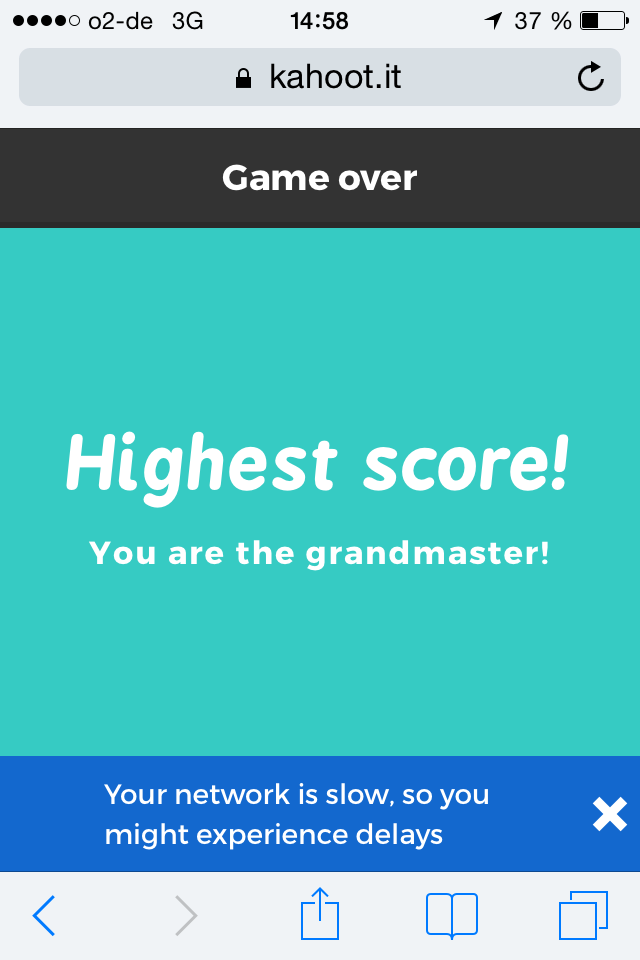 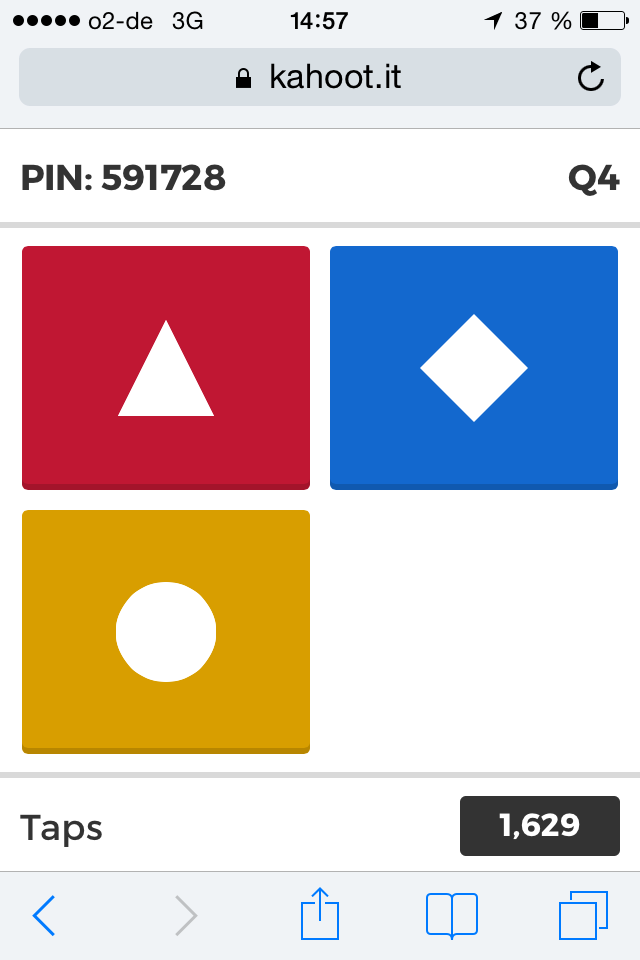 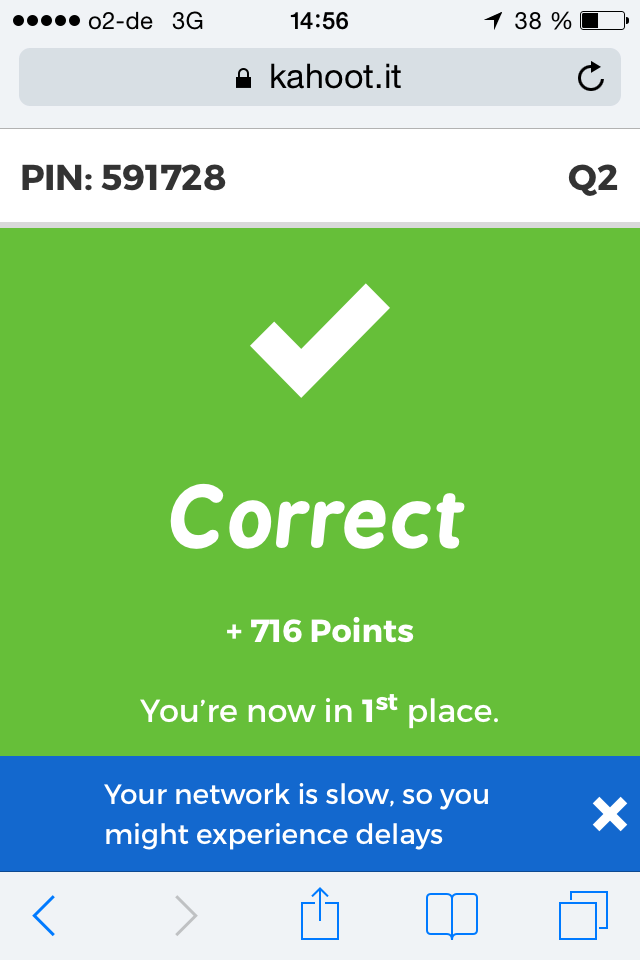 Danke! Fragen? Kontakt
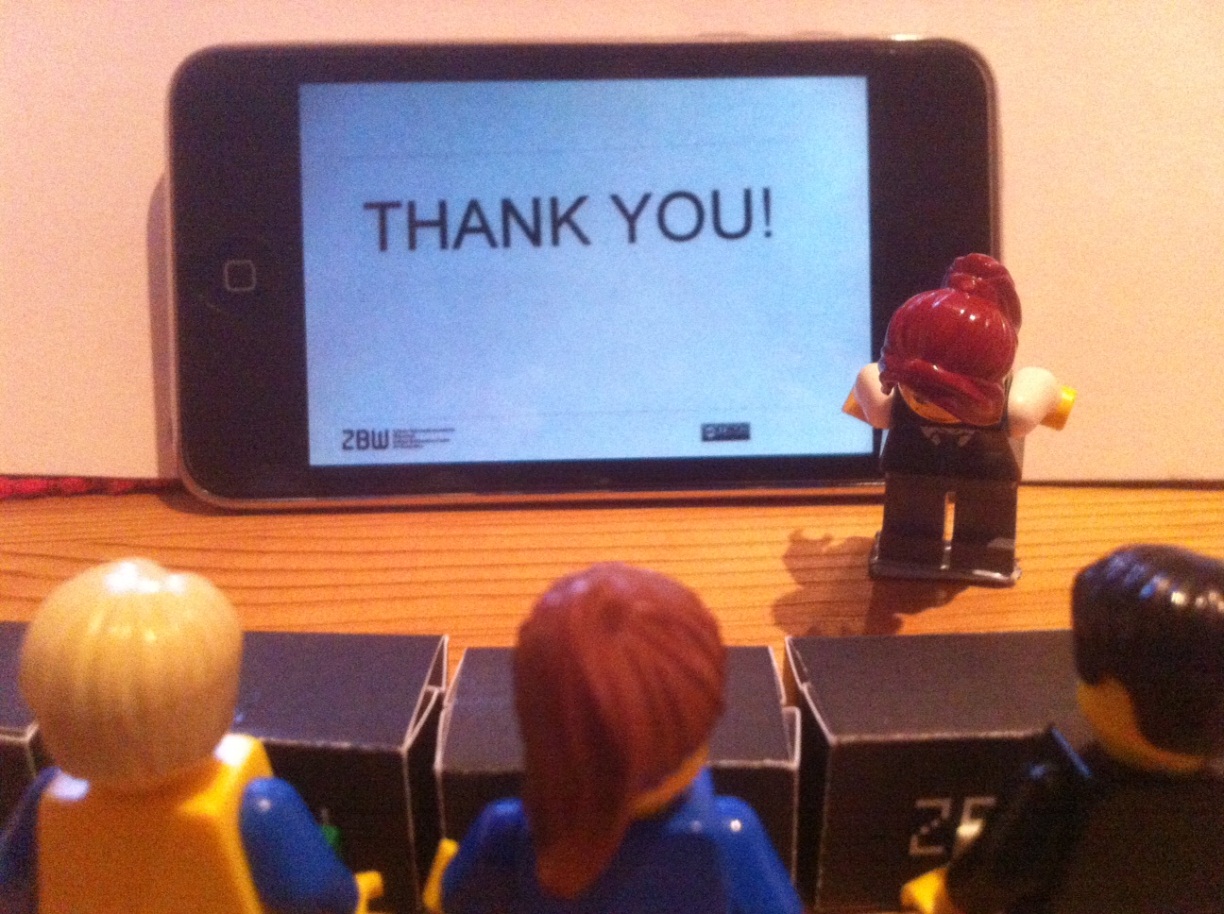 TAMARA PIANOSZBW
T: 0431–8814–365 E: t.pianos@zbw.euwww.zbw.eu
Slideshare
ResearchGate
Mendeley
http://www.zbw.eu/de/recherchieren/econbiz-mobile/tamara-pianos/